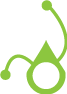 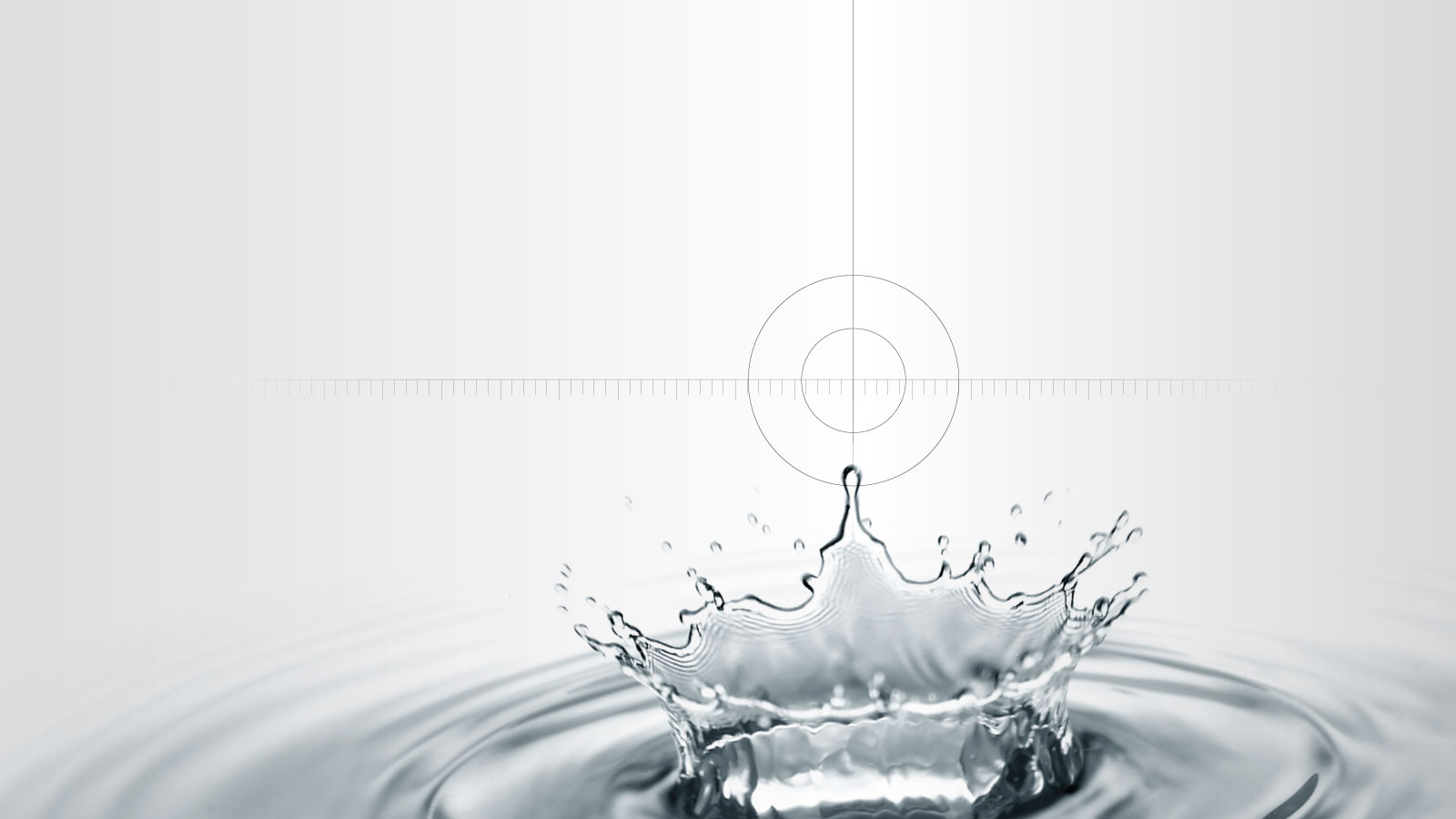 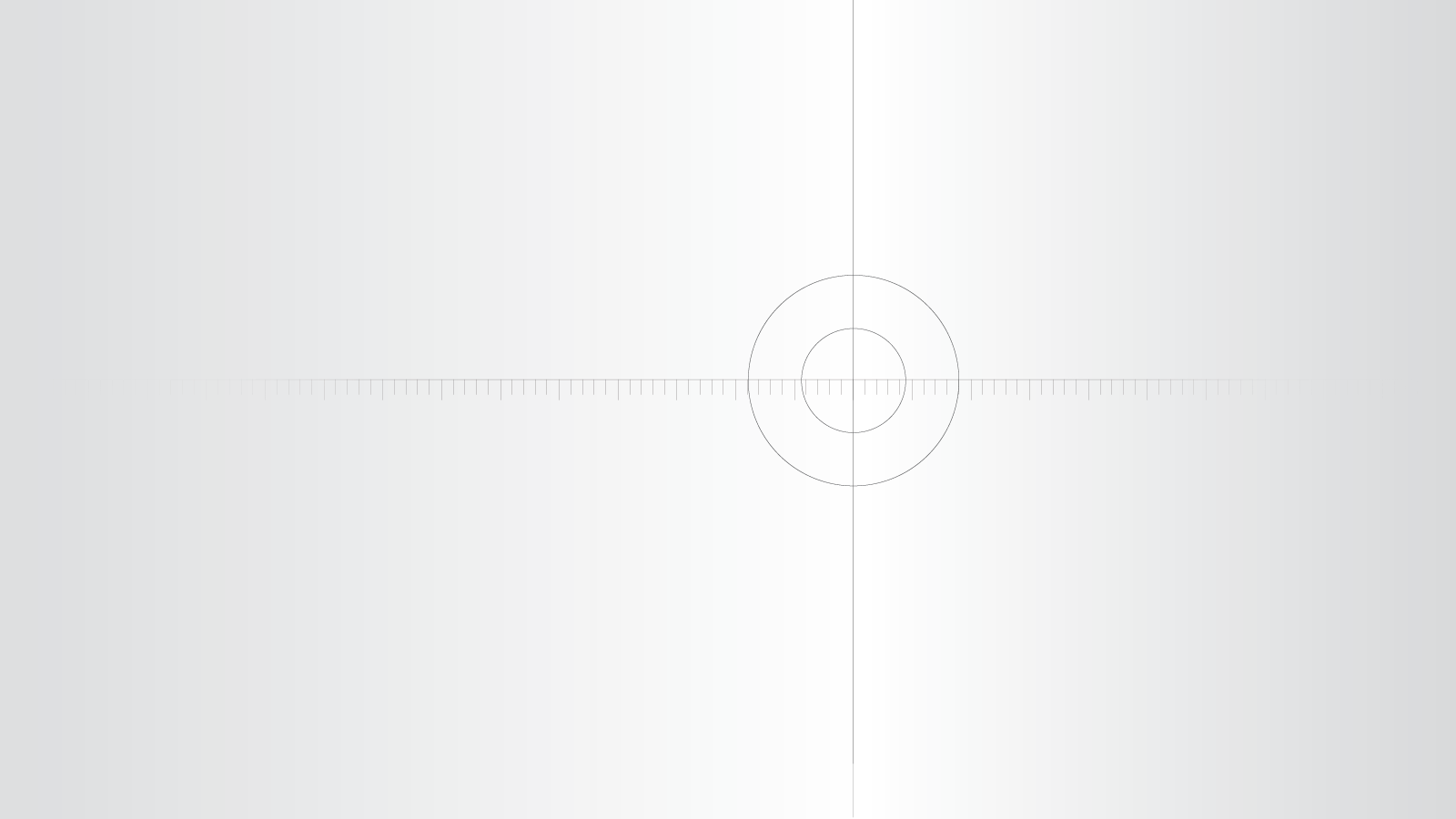 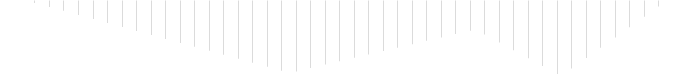 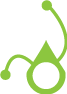 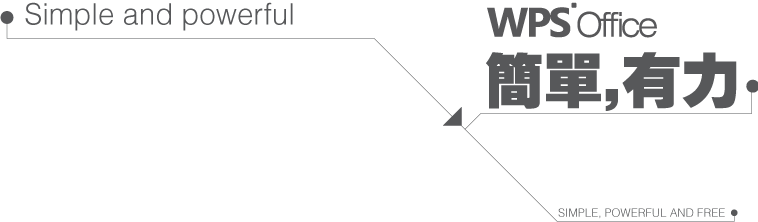 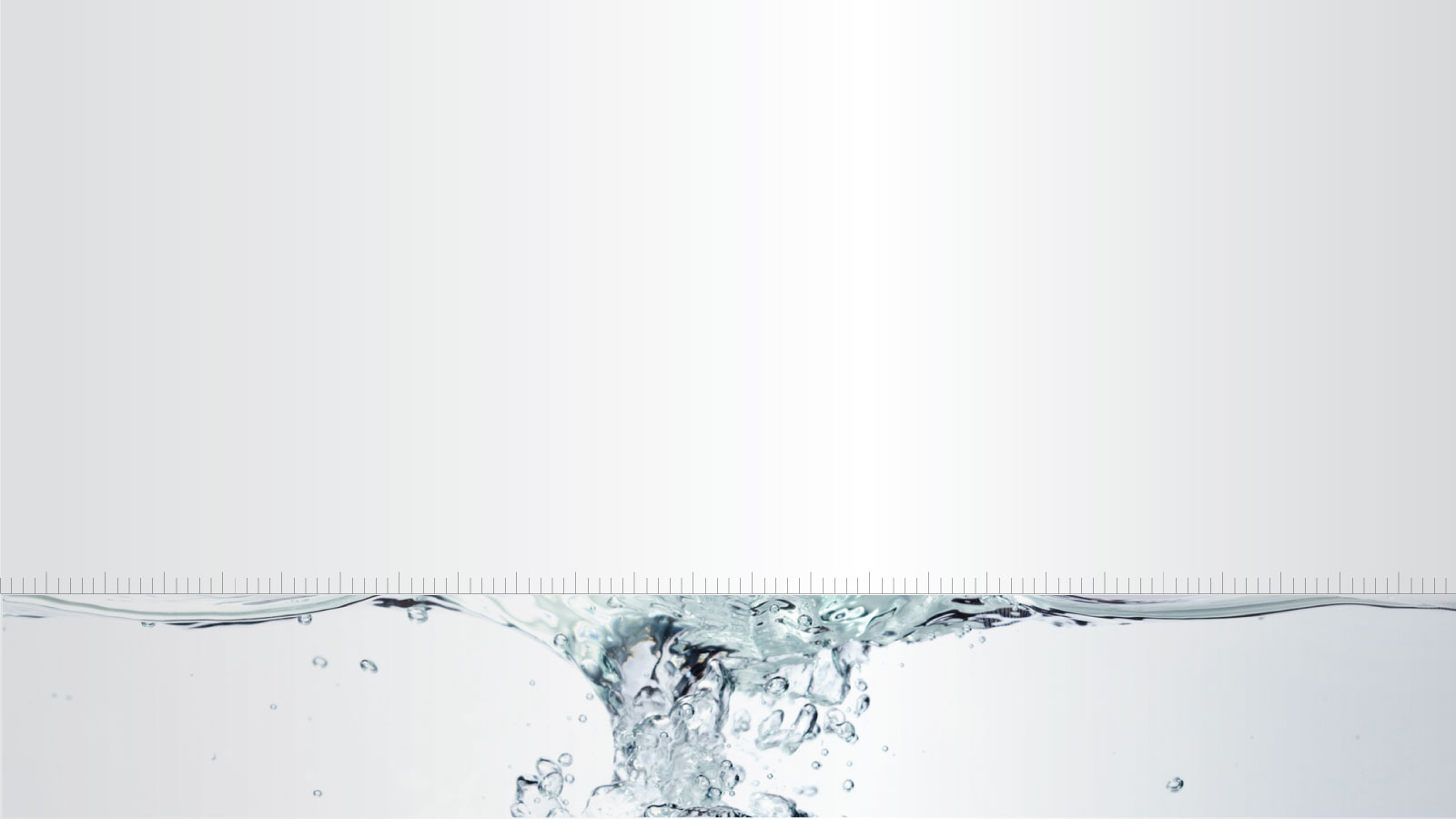 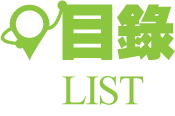 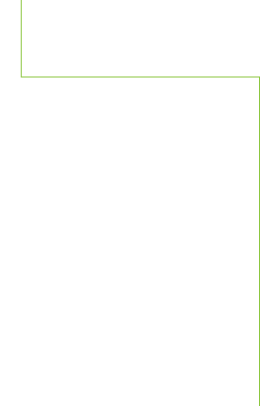 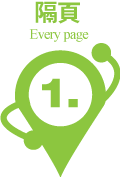 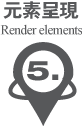 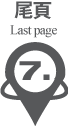 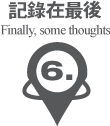 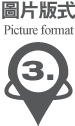 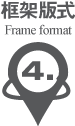 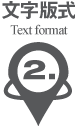 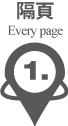 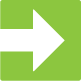 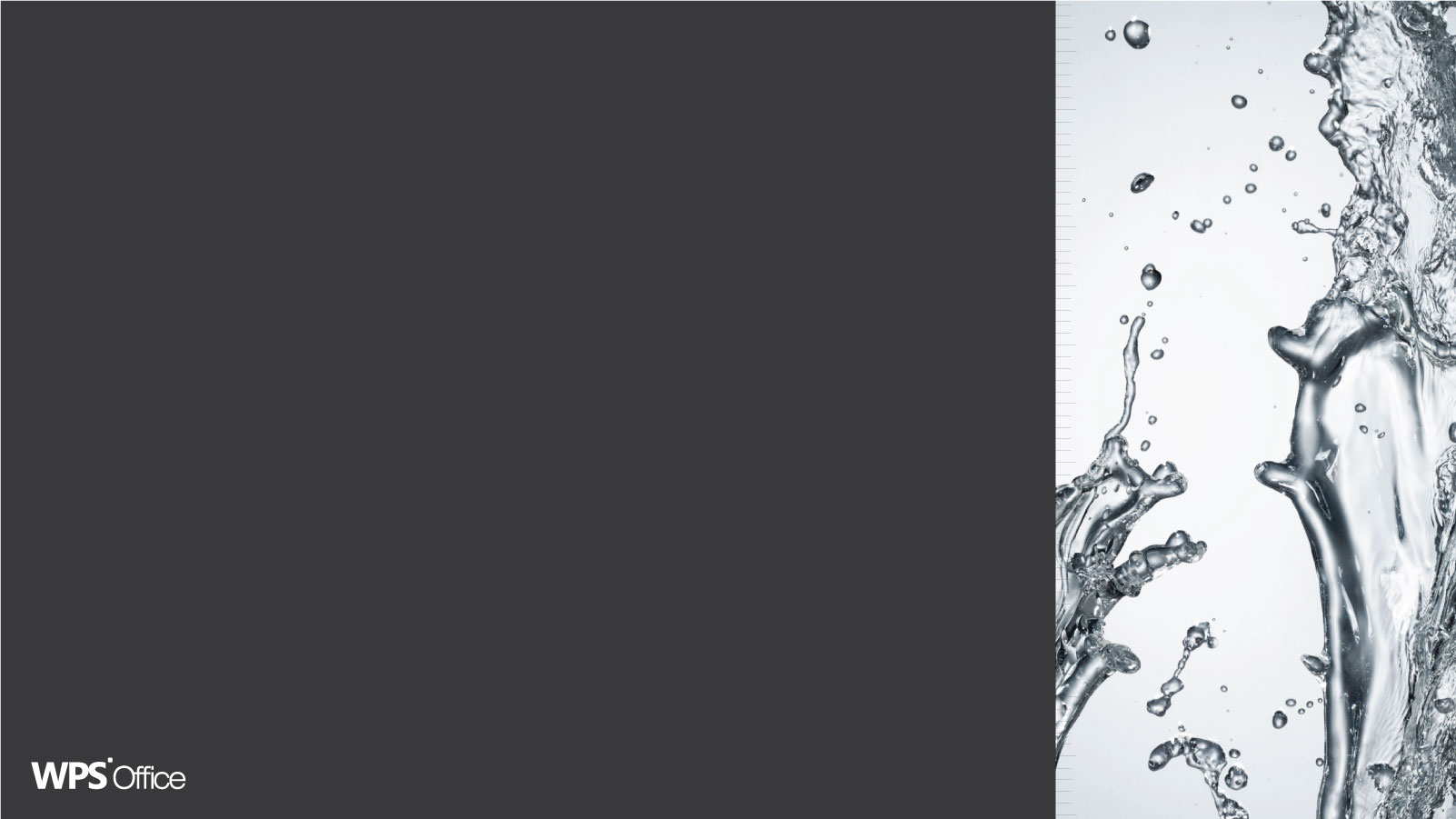 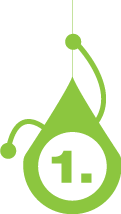 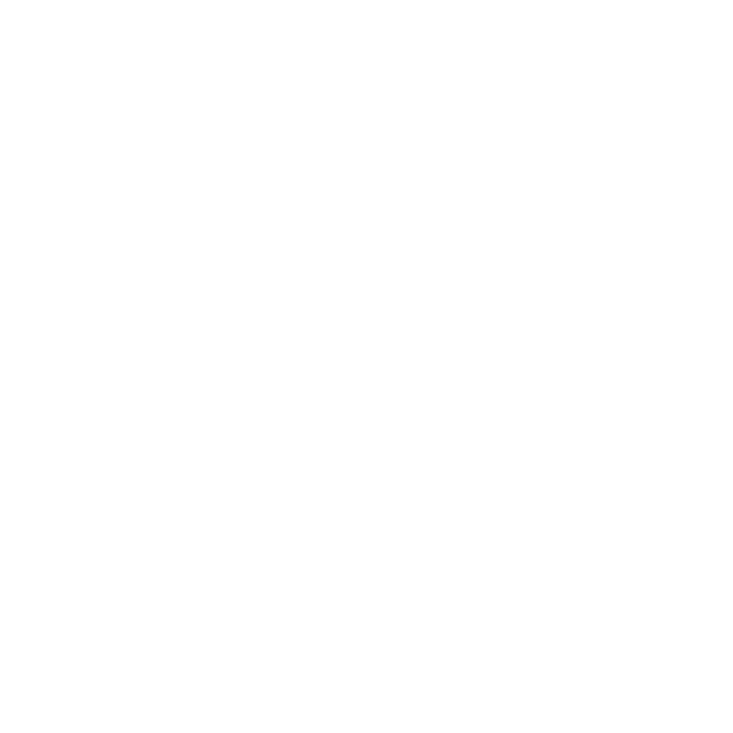 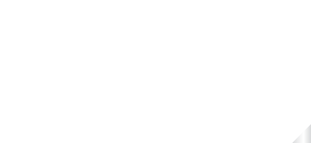 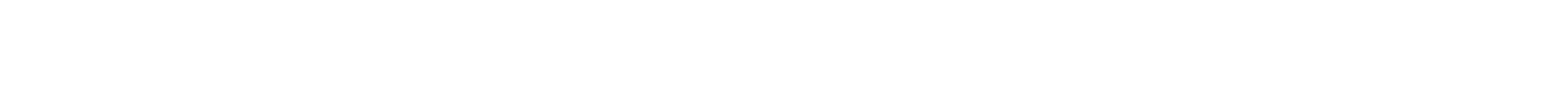 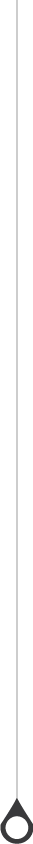 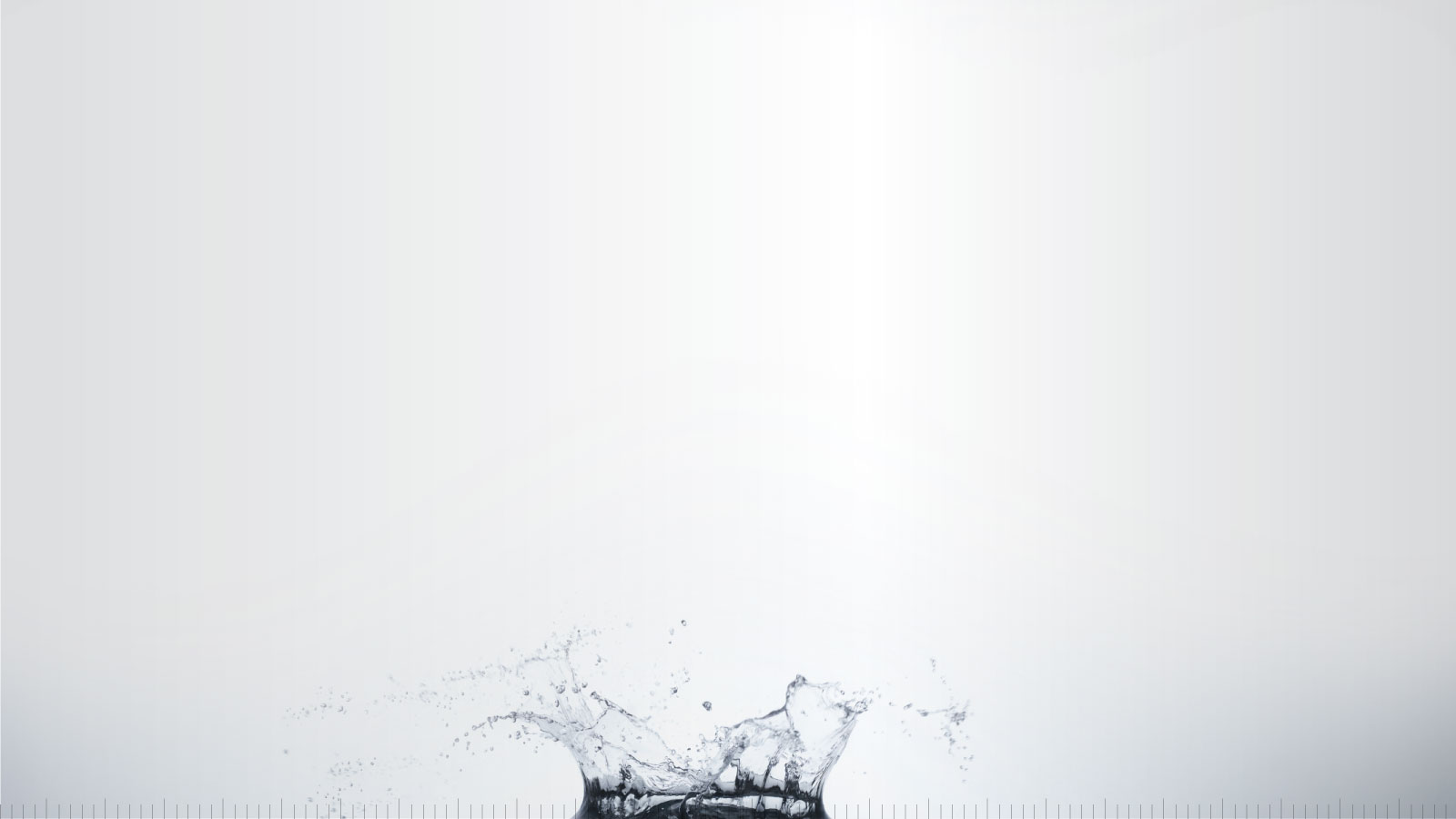 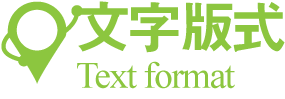 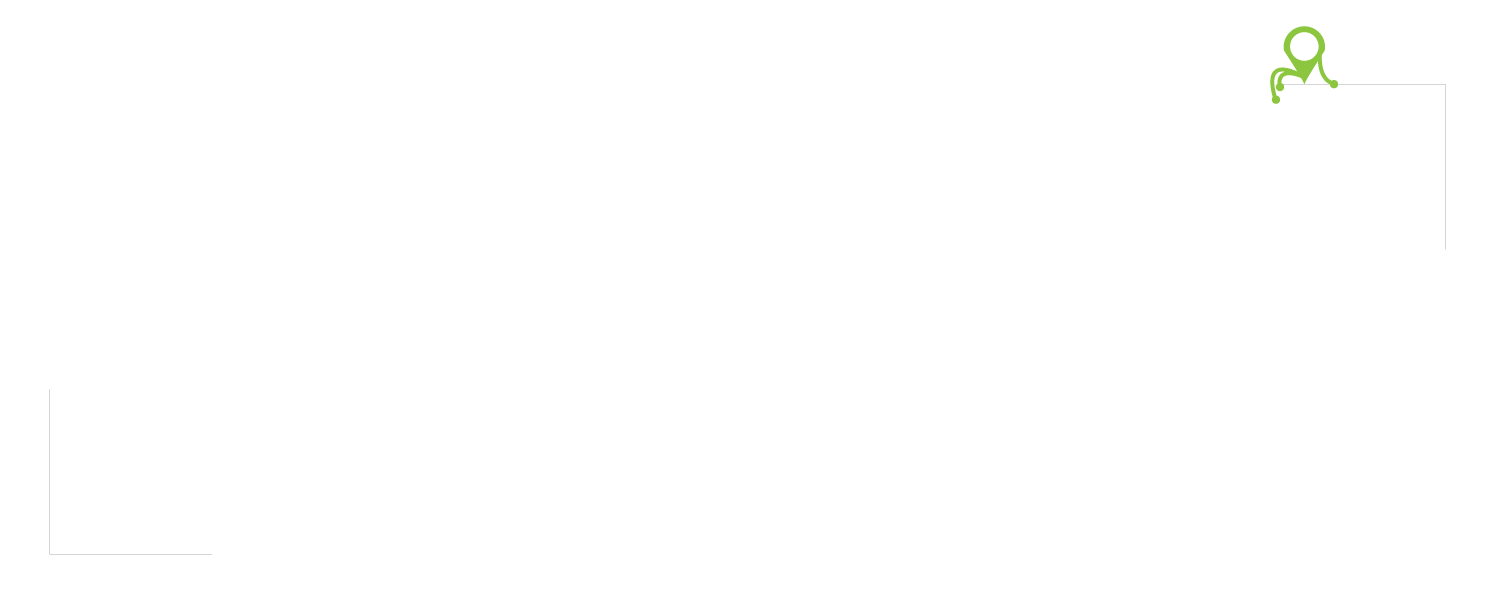 假字假字假字假字假字假字假字假字假字假字假字
假字假字假字假字假字假字假字假字假字假字假字假字假字假字假字假字假字假字假字假字假字假字假字假字假字假字假字假字假字假字假字假字假字假字假字假字假字假字假字假字假字假字假字假字假字假字假字假字假字假字假字

假字假字假字假字假字假字假字假字假字假字假字假字假字假字假字假字假字假字假字假字假字假字假字假字假字假字假字假字假字假字假字假字假字假字假字假字假字假字假字假字假字假字假字假字假字假字假字假字假字假字假字假字假字假字假字假字假字假字假字假字假字假字假字假字假字假字假字假字假字假字假字假字

假字假字假字假字假字假字假字假字假字假字假字假字假字假字假字假字假字假字假字假字假字

假字假字假字假字假字假字假字假字假字假字假字假字假字假字假字假字假字假字假字假字假字假字假字假字假字假字假字假字假字假字假字假字假字假字假字假字假字假字假字假字假字假字假字假字假字假字假字假字假字假字假字假字假字

假字假字假字假字假字假字假字假字假字假字假字假字假字假字假字假字假字假字假字假字假字假字假字假字假字假字假字假字假字假字假字假字假字假字假字假字假字假字假字假字假字假字假字假字假字假字
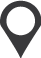 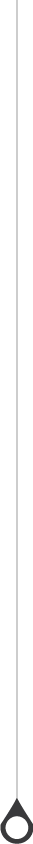 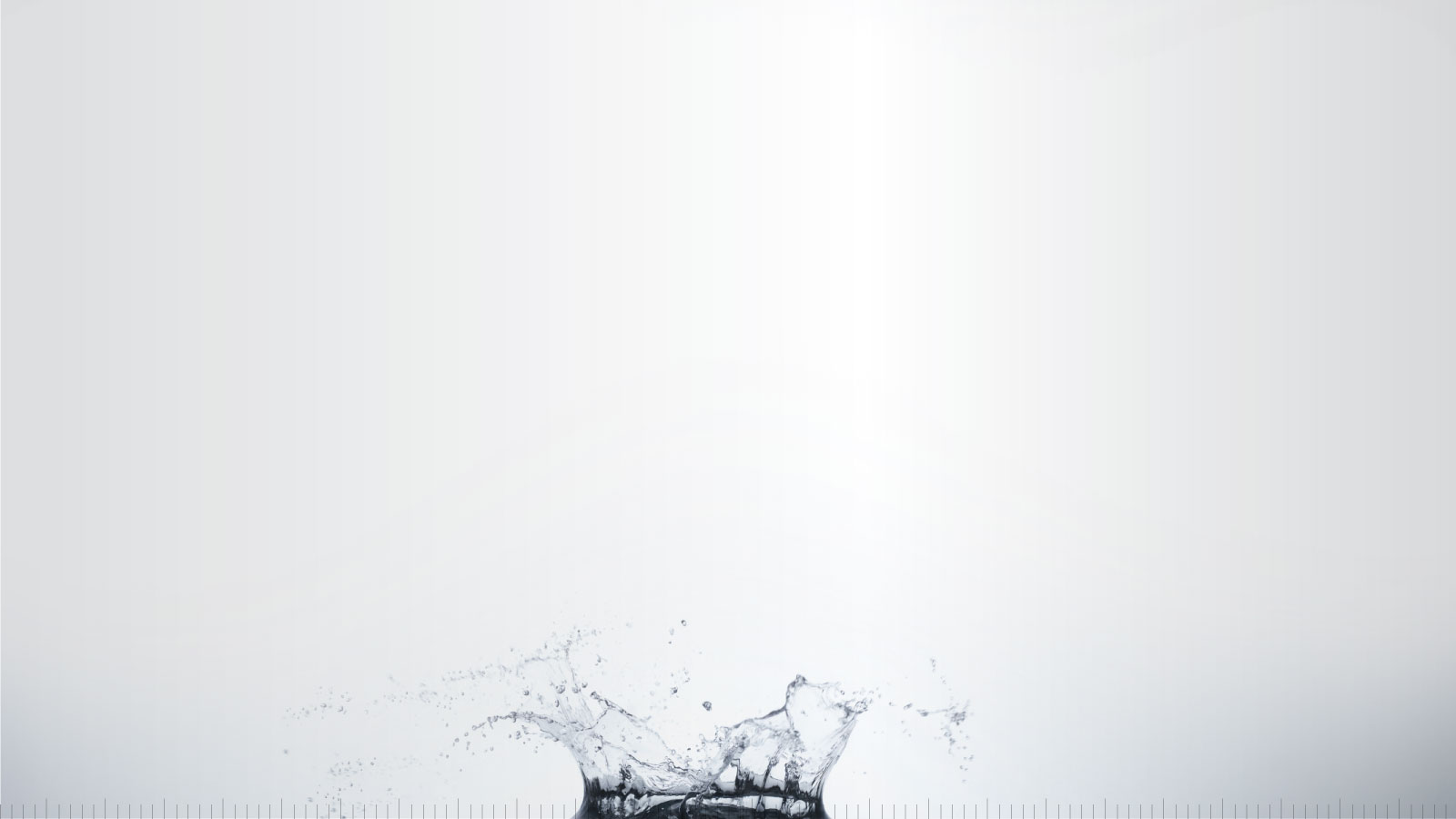 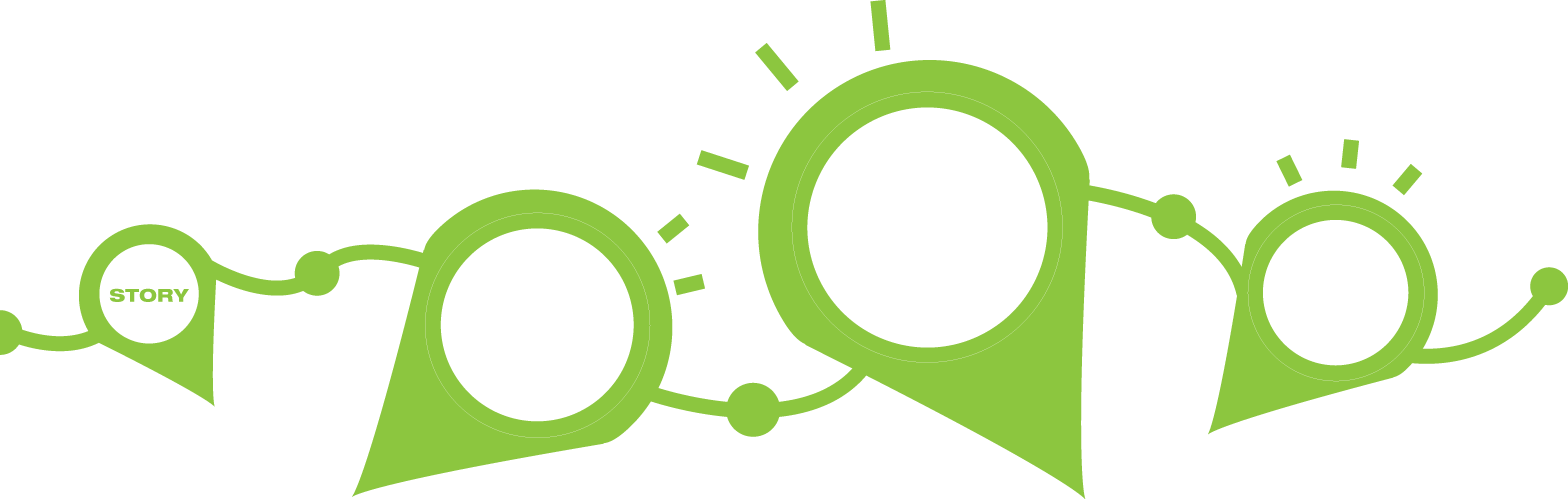 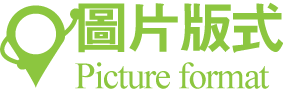 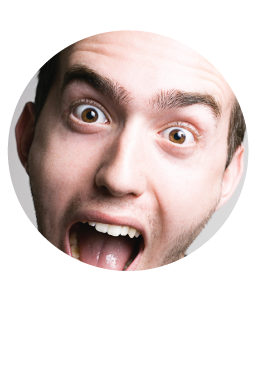 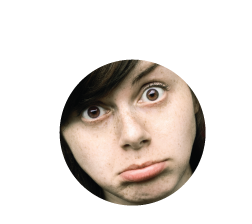 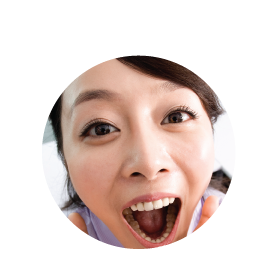 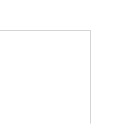 假字假字假字假字假字假字假字假字假字假字假字假字假字假字假字假字假字假字假字假字假字假字假字假字假字假字假字假字假字假字假字假字假字假字假字假字假字假字假字假字假字假字假字假字假字假字假字假字假字假字假字

假字假字假字假字假字假字假字假字假字假字假字假字假字假字假字假字假字假字假字假字假字假字假字假字假字假字假字假字假字假字假字假字假字假字假字假字假字假字假字假字假字假字假字假字假字假字假字假字假字假字假字假字假字假字假字假字假字假字假字假字假字假字假字假字假字假字假字假字假字假字假字假字

假字假字假字假字假字假字假字假字假字假字假字假字假字假字假字假字假字假字假字假字假字
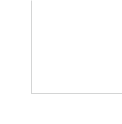 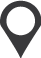 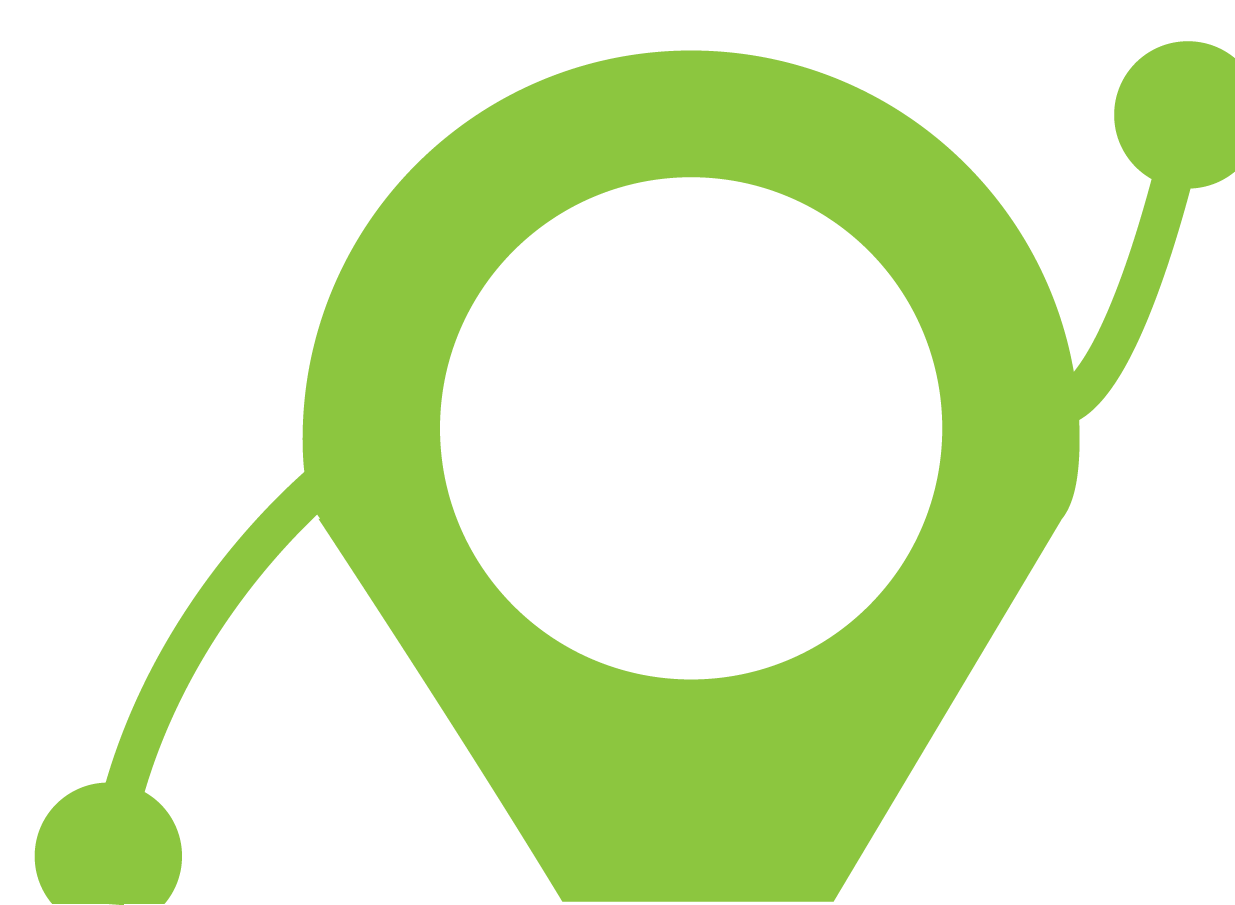 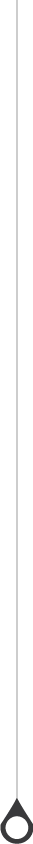 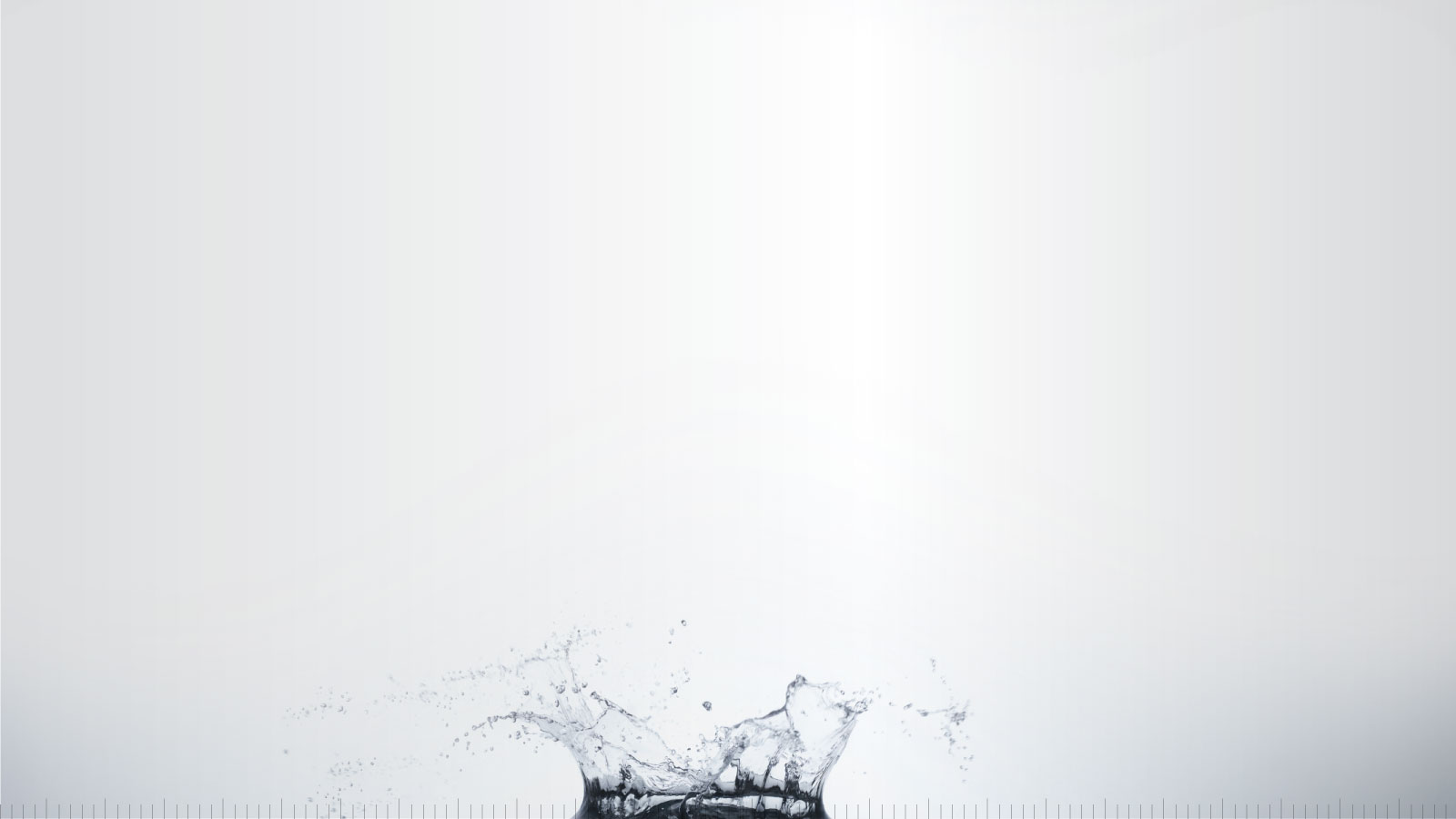 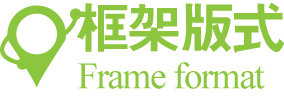 50%
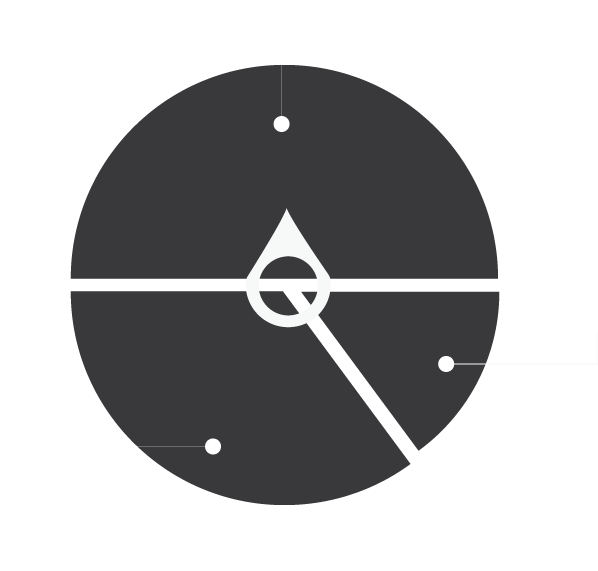 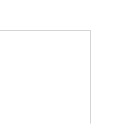 假字假字假字假字假字假字假字假字假字假字假字
假字假字假字假字假字假字假字假字假字假字假字假字假字假字假字假字假字假字假字假字

假字假字假字假字假字假字假字假字假字假字假字假字假字假字假字假字假字假字假字假字假字假字假字假字假字假字假字假字假字假字假字假字假字假字假字假字假字假字假字假字假字假字假字假字假字假字假字假字假字假字假字假字假字假字假字假字假字假字假字假字假字假字假字假字假字假字假字假字假字假字假字假字

假字假字假字假字假字假字假字假字假字假字假字假字假字假字假字假字假字假字假字假字假字
18%
32%
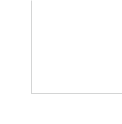 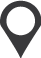 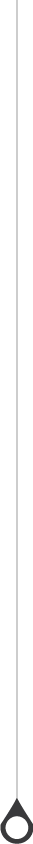 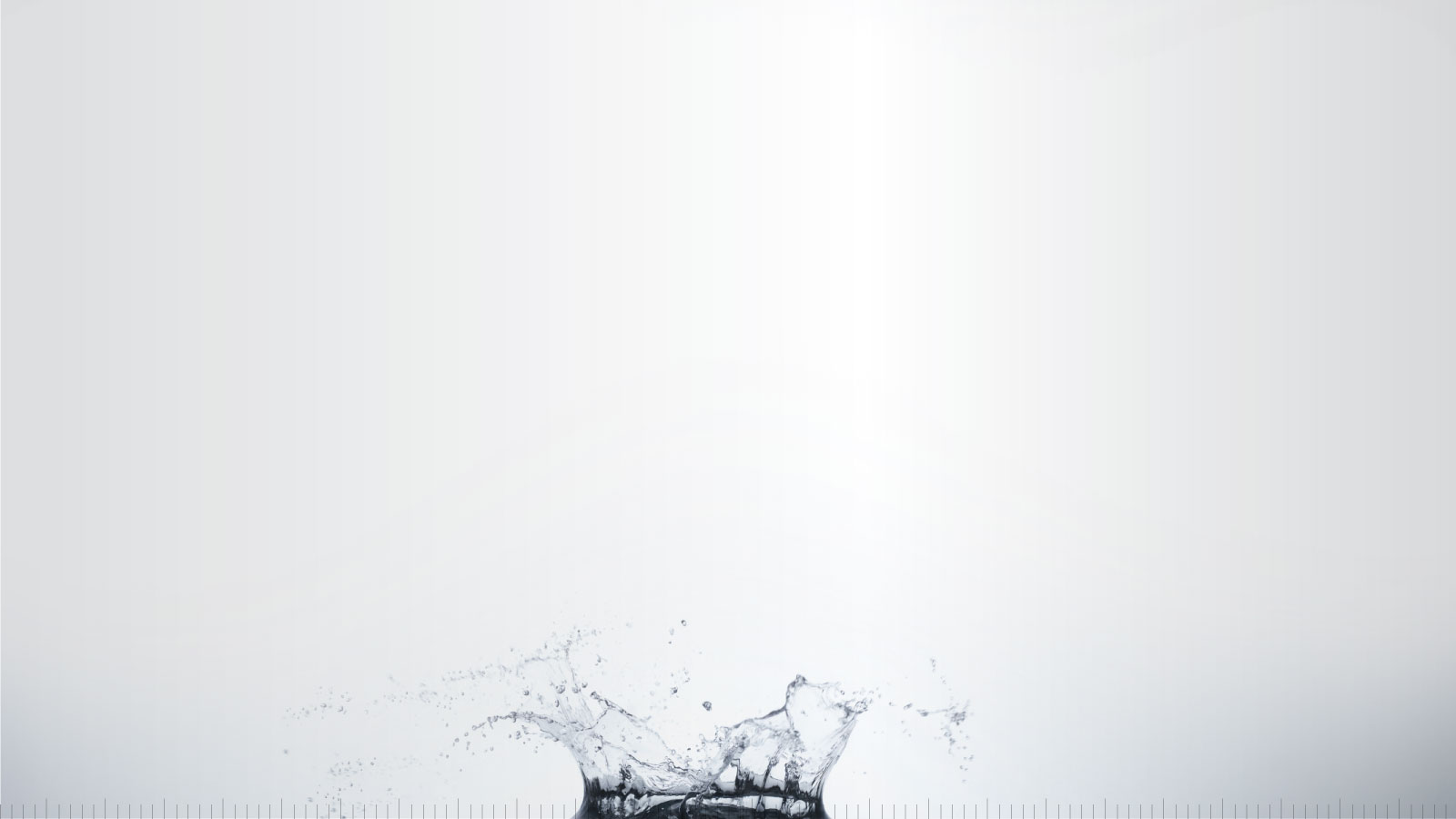 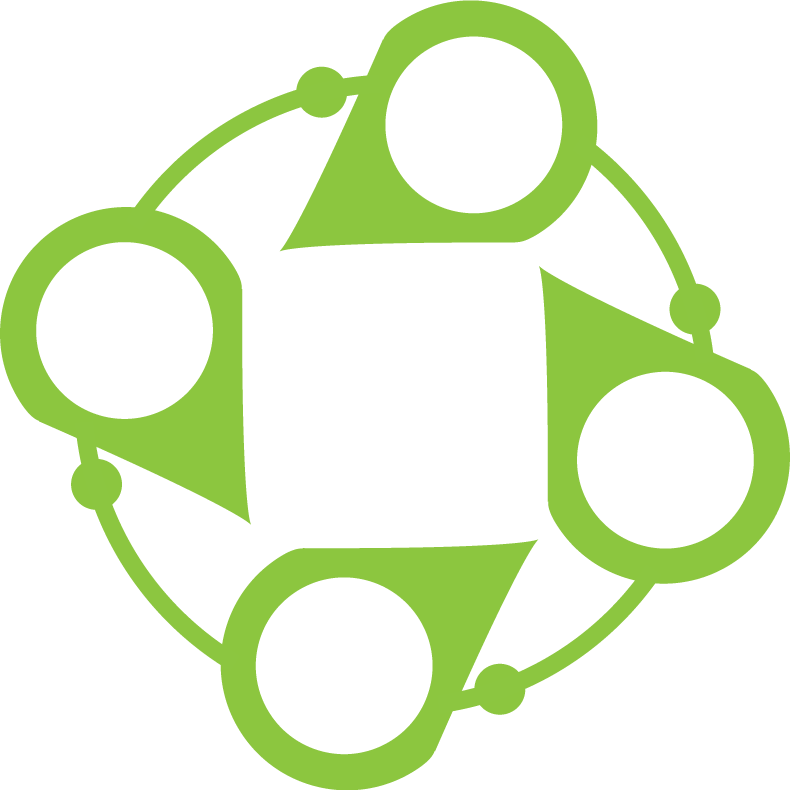 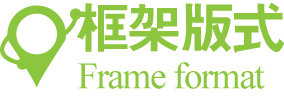 假字
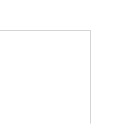 假字假字假字假字假字假字假字假字假字假字假字
假字假字假字假字假字假字假字假字假字假字假字假字假字假字假字假字假字假字假字假字

假字假字假字假字假字假字假字假字假字假字假字假字假字假字假字假字假字假字假字假字假字假字假字假字假字假字假字假字假字假字假字假字假字假字假字假字假字假字假字假字假字假字假字假字假字假字假字假字假字假字假字假字假字假字假字假字假字假字假字假字假字假字假字假字假字假字假字假字假字假字假字假字

假字假字假字假字假字假字假字假字假字假字假字假字假字假字假字假字假字假字假字假字假字
假字
假字
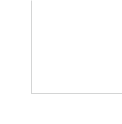 假字
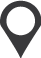 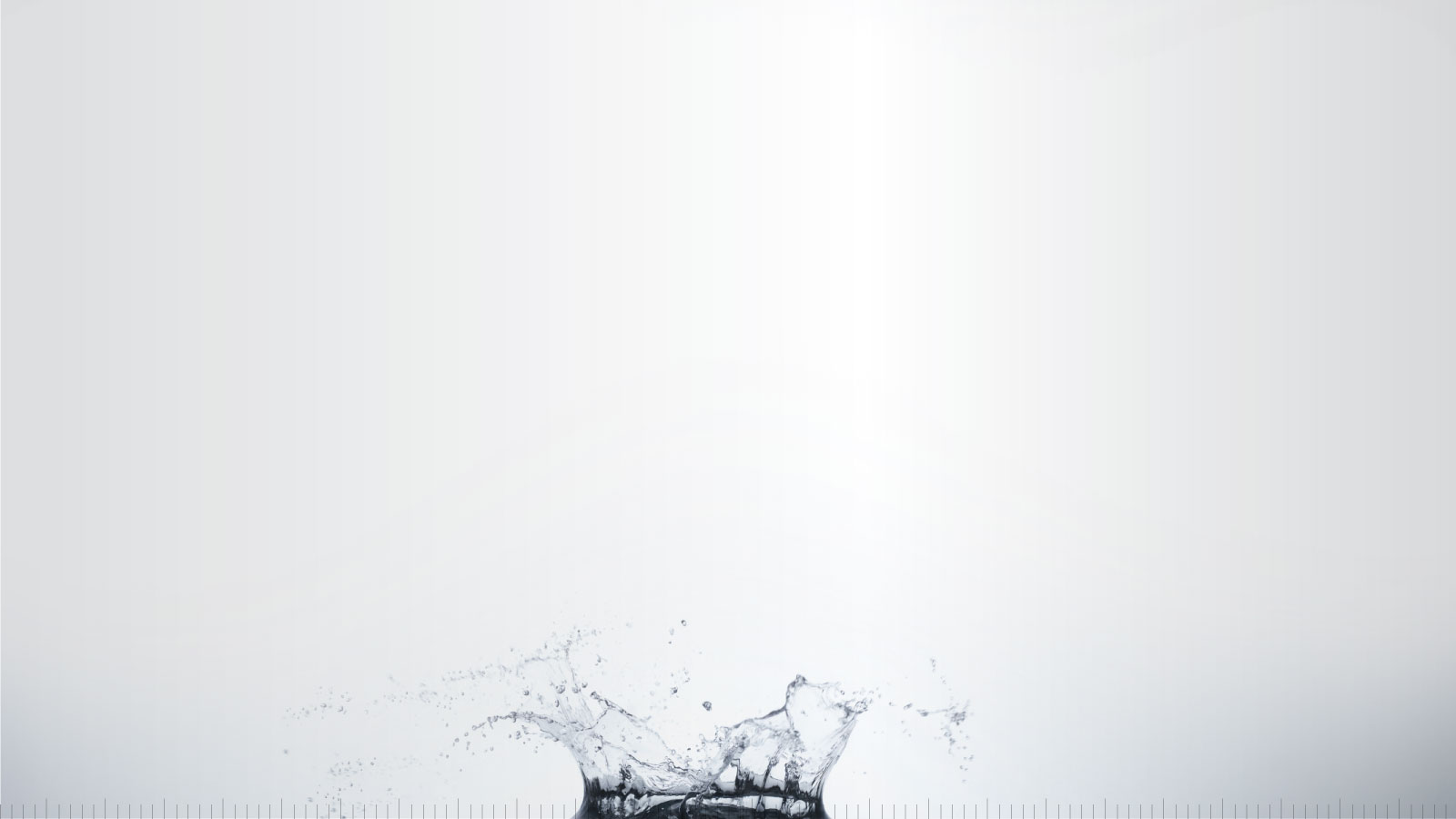 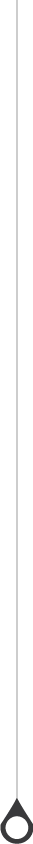 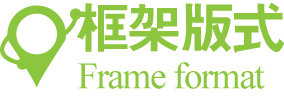 假字假字假字假字假字假字假字假字假字假字假字假字假字
假字假字假字假字假字假字假字假字假字假字假字假字假字
假字假字假字假字假字假字假字假字假字
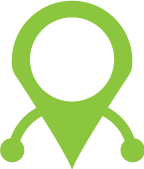 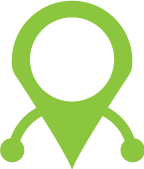 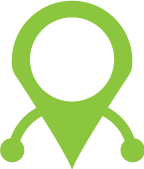 假字
假字
假字
03.21
05.31
2013
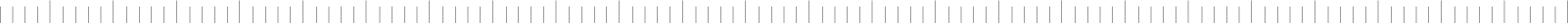 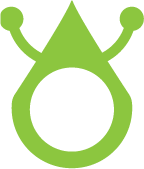 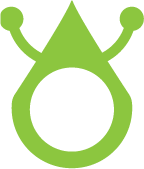 01.15
04.18
08.26
假字
假字
假字假字假字假字假字假字假字假字假字假字假字假字假字
假字假字假字假字假字假字假字假字假字假字假字假字假字
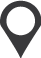 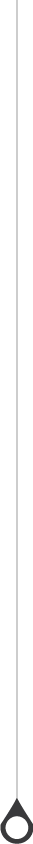 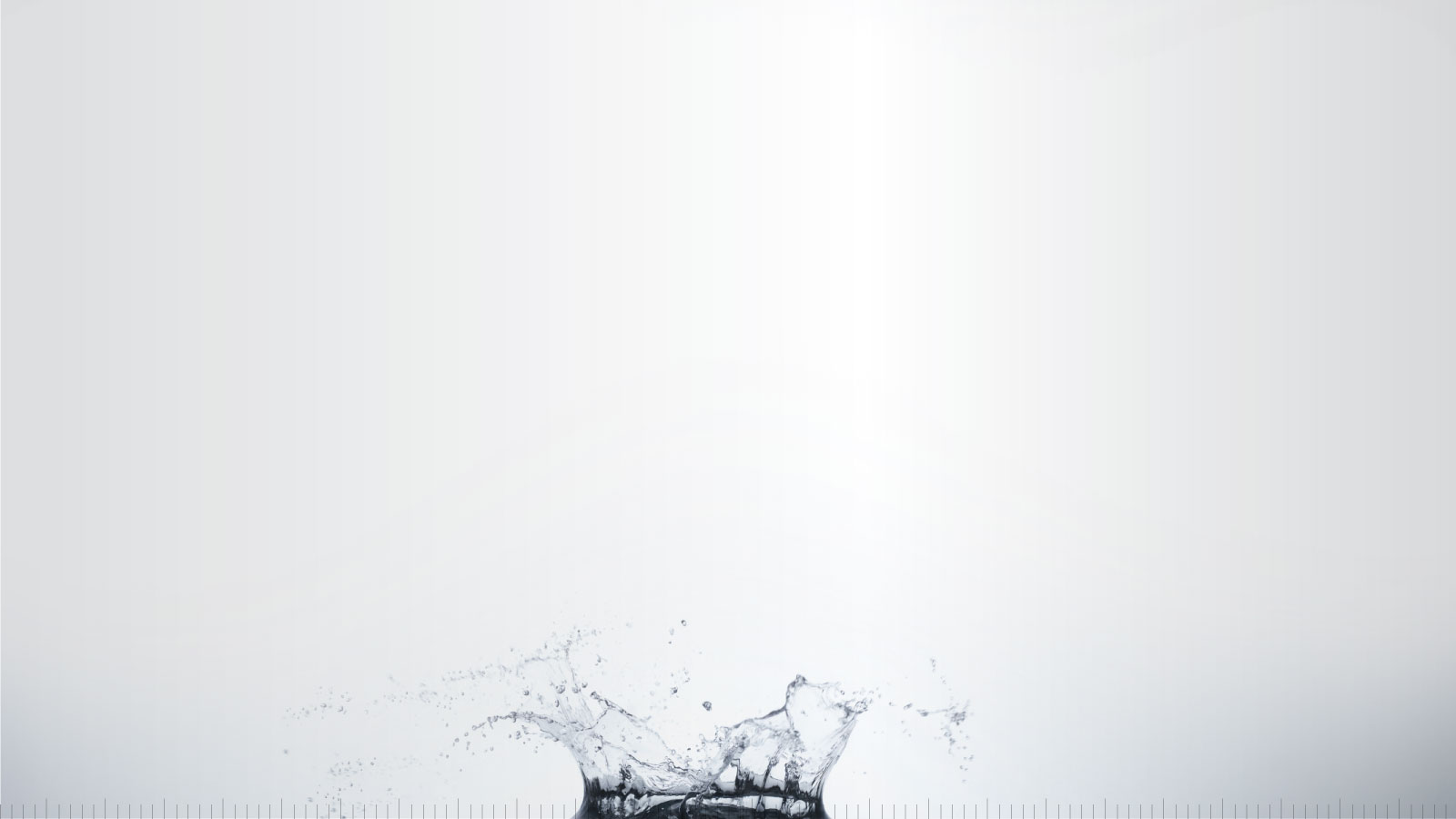 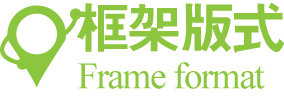 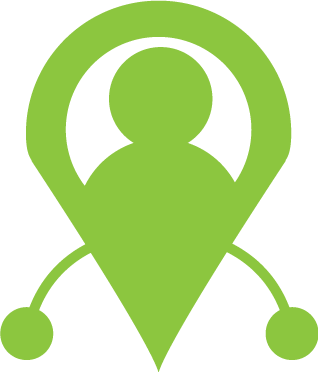 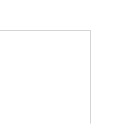 假字假字假字假字假字假字假字假字假字假字假字假字假字假字

假字假字假字假字假字假字假字假字假字假字假字假字假字假字假字假字假字假字

假字假字假字假字假字假字假字假字假字

假字假字假字假字假字假字假字假字假字假字假字假字假字假字假字假字假字假字

假字假字假字假字假字假字假字假字假字假字假字假字假字假字

假字假字假字假字假字假字假字假字假字假字假字假字假字假字假字假字假字假字

假字假字假字假字假字假字假字假字假字假字假字假字假字假字假字假字假字假字
姓名
职务
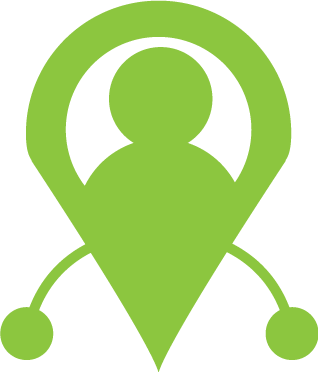 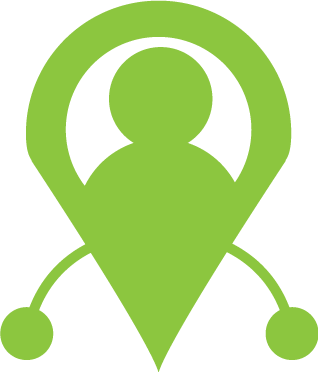 姓名
职务
姓名
职务
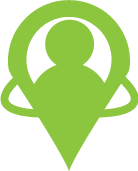 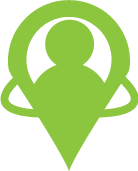 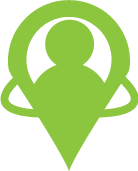 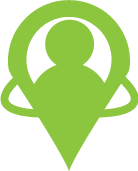 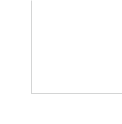 姓名
职务
姓名
职务
姓名
职务
姓名
职务
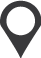 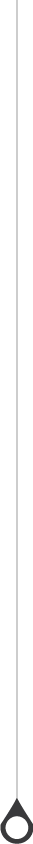 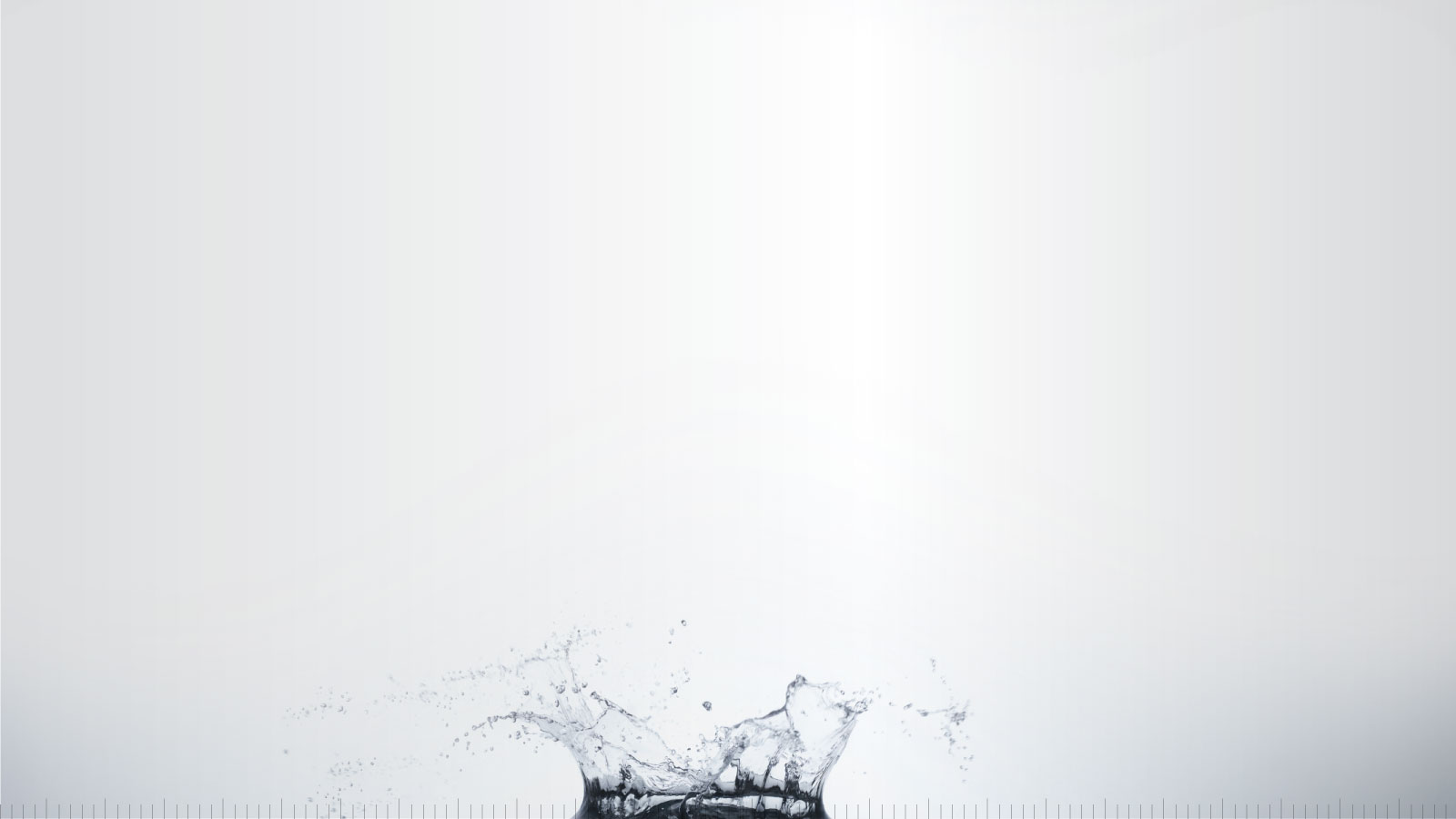 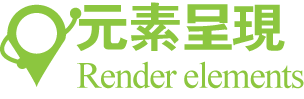 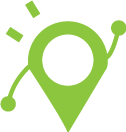 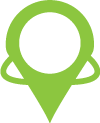 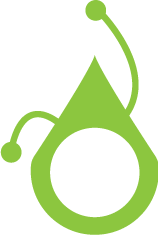 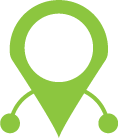 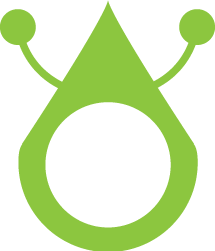 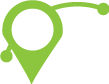 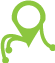 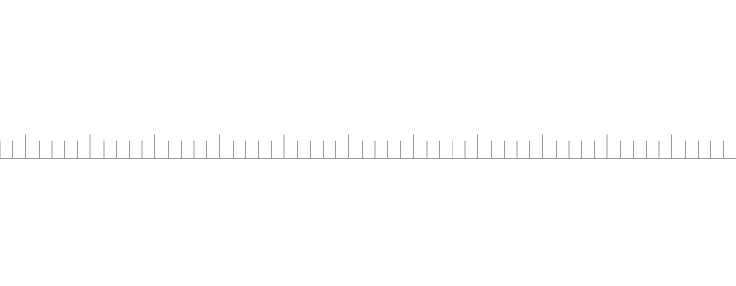 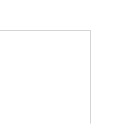 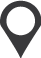 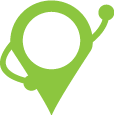 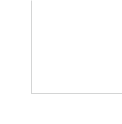 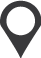 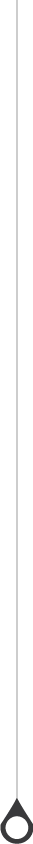 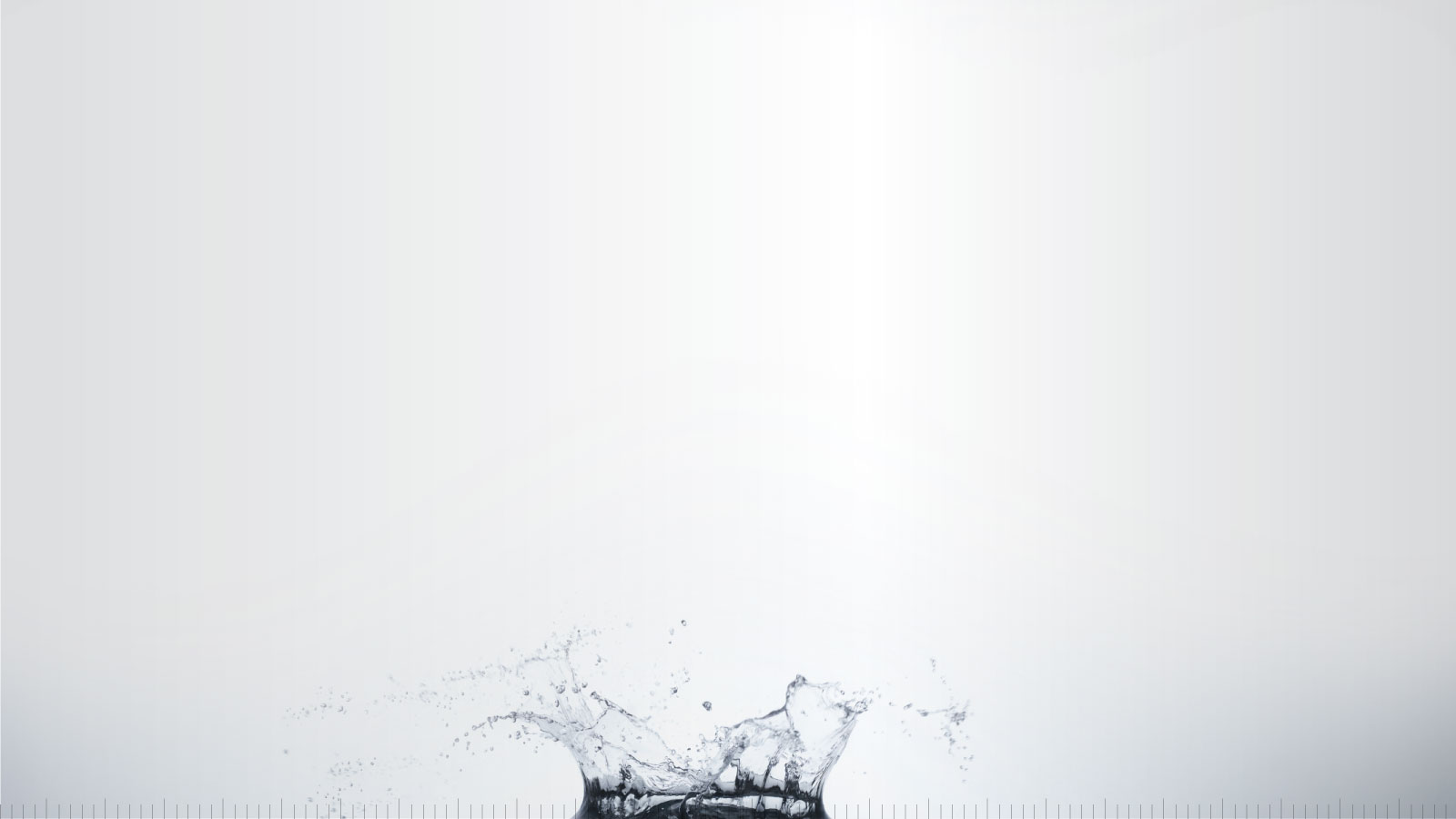 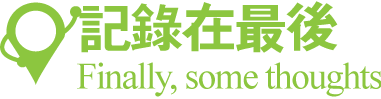 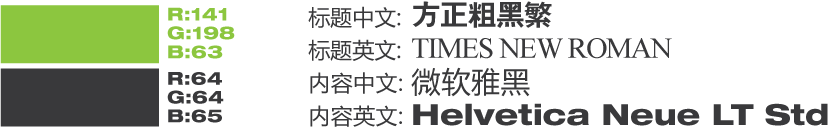 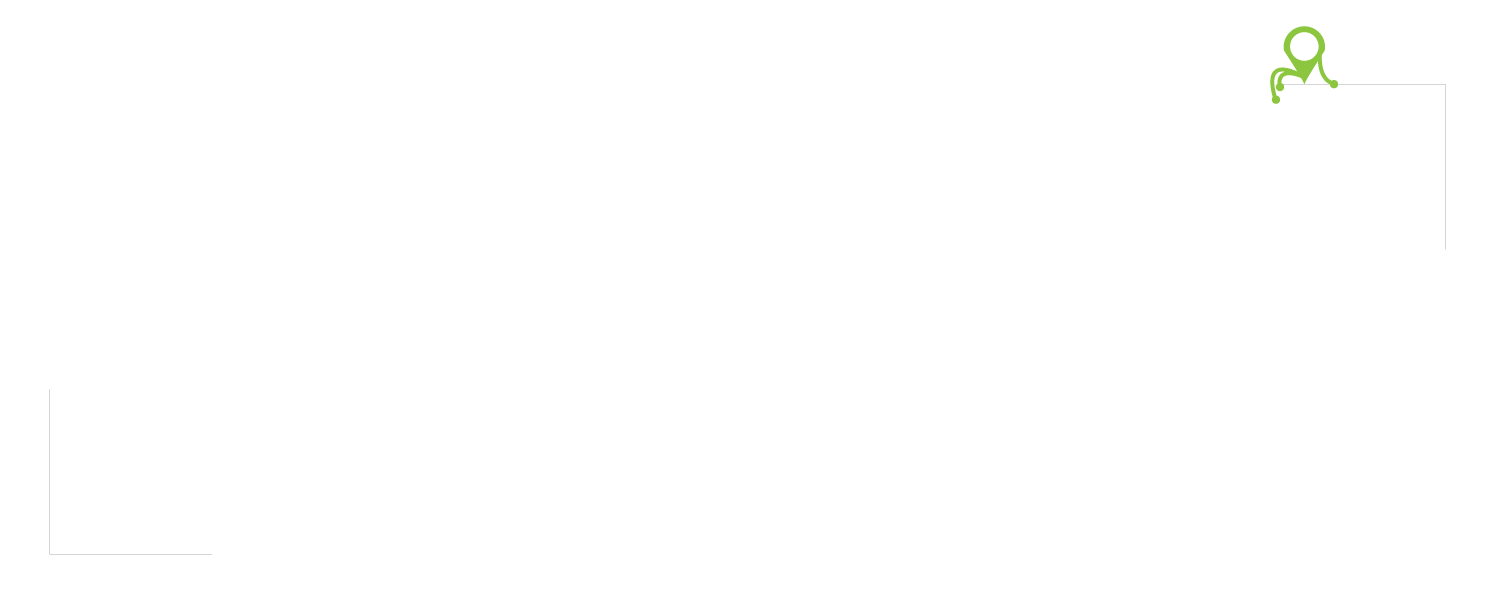 设计能为PPT带来什么？又是为谁服务？这是我在这次比赛中想的最多的问题。
        在我理解中PPT就是小时候的板书，梳理思路阐述观念的工具，而设计大部分时候起到了视觉优化作用。但仅止于此么？除了让最终提案的观众感到赏心悦目，对提案攥写人呢？能不能通过设计帮助他们找到些工作乐趣和创造空间？于是，这成了我想要尝试的一个方向。我希望能给提案撰写人带来一种新的模板使用方式，它应该是简单，自由可以被再创造。我选用水作为设计主体，将水滴元素化处理。尝试让各种元素在模板里充当不同角色，时而充当背景，时而充当信息本体，时而又是辅助元素。我惊讶的发现，许多有趣的运用方式会自然而然的跳到脑海里，这感觉挺兴奋的。于是就完成了现在看到的东西，页数多了点，可是还想做，哈哈。（元素呈现那一页我把出现的元素都打散了，有兴趣的朋友可以自己排着玩玩看~）
        最后发点小牢骚，PPT的排版对齐真心不方便，还有动画效果能不能再有点缓动啥的，操作简单点的方式，弄路径感觉好复杂。呵呵~感谢WPS举办的这次比赛，我做的很开心，谢谢。
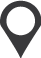 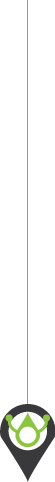 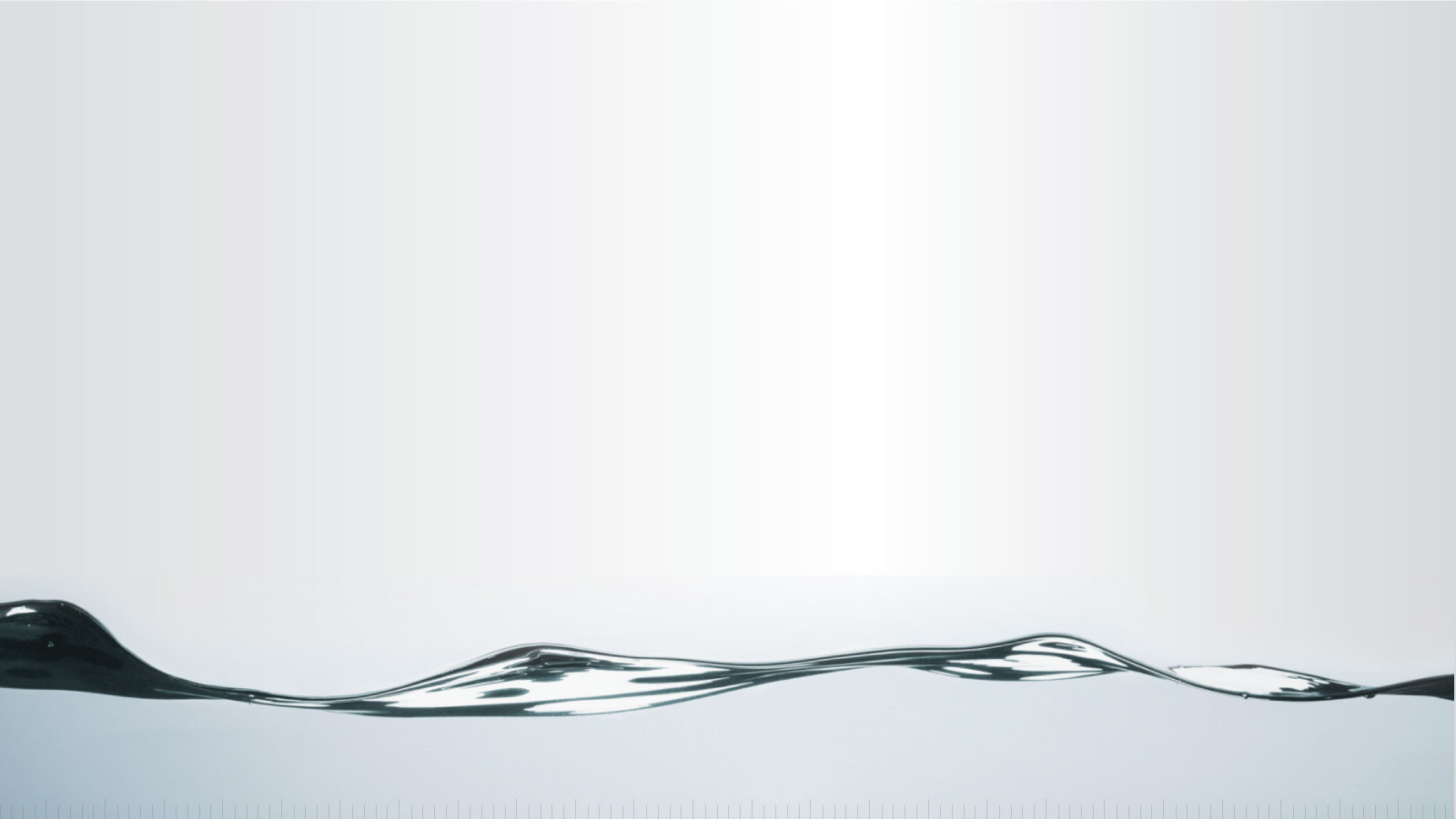 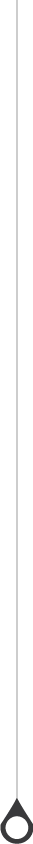 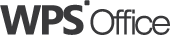 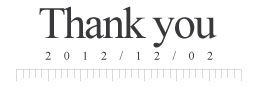 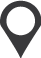